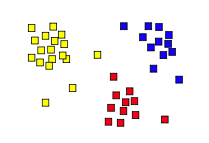 14.7
Unsupervised Learning: Topic Modeling
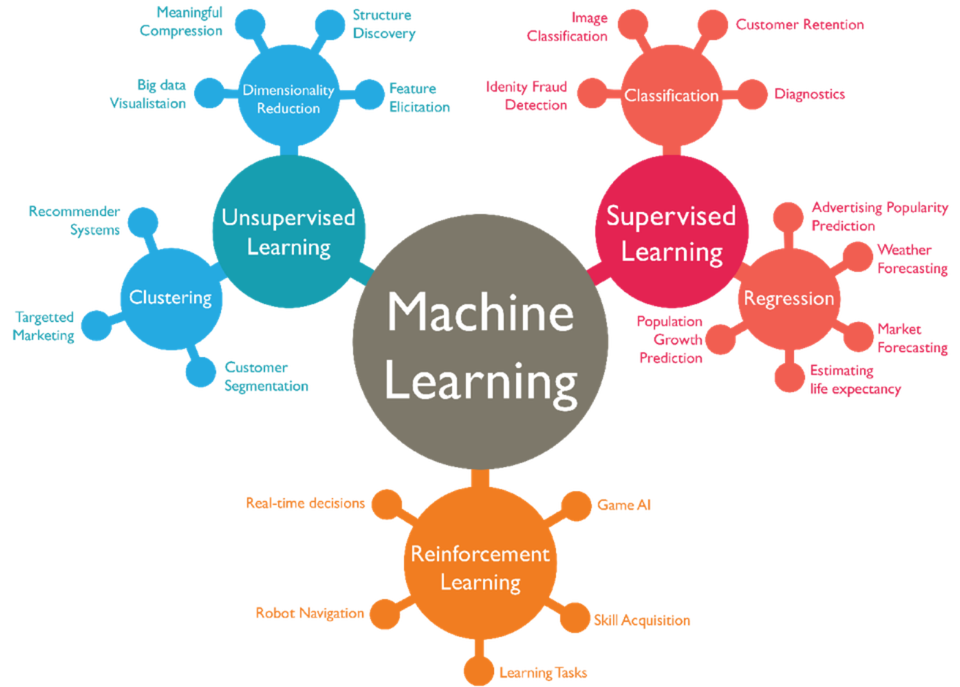 Documents cover multiple topics
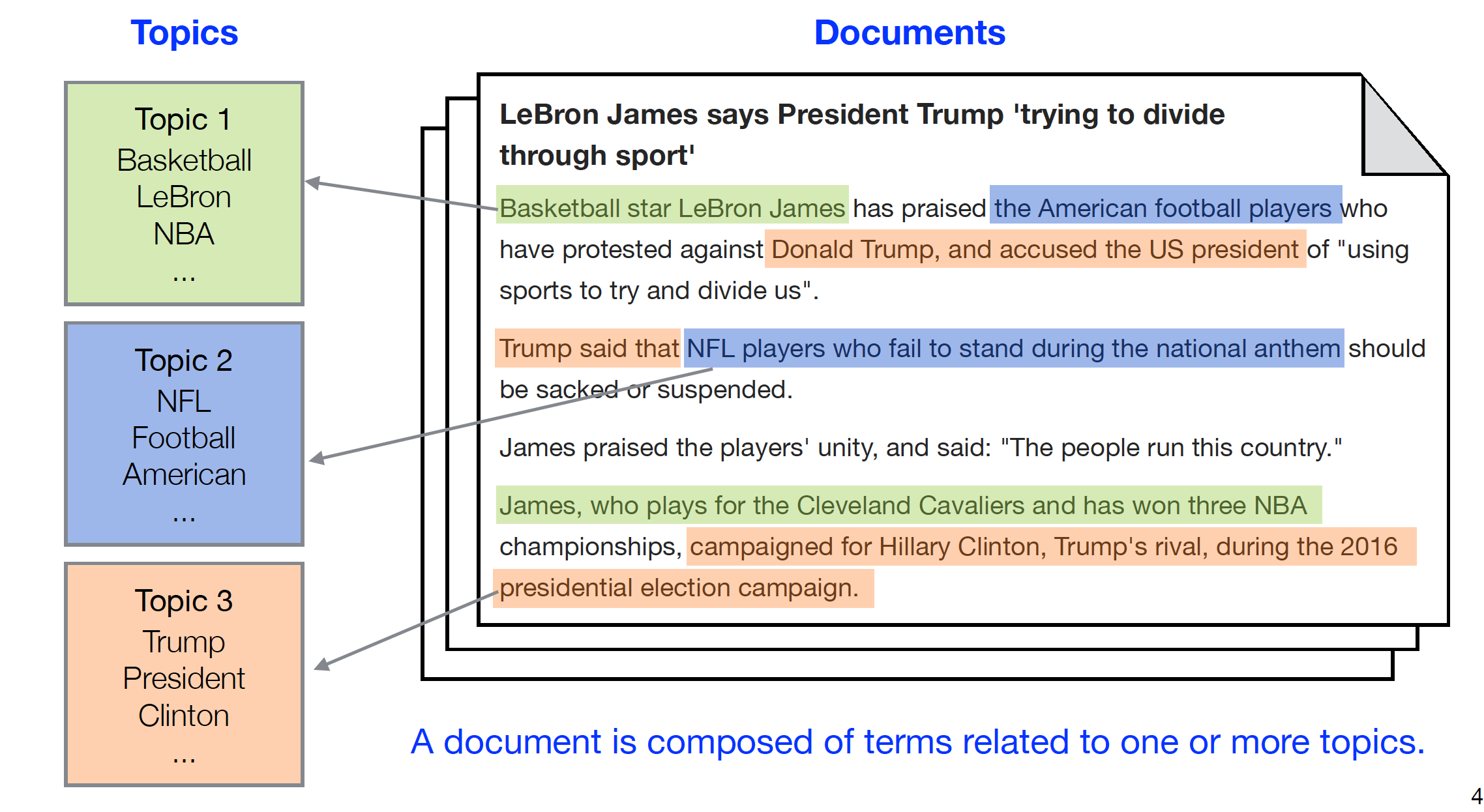 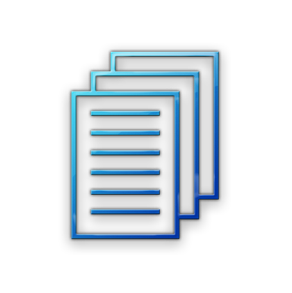 Topic
Modelling Algorithm
Data
Pre- processing
Topic Modeling
Topic 1
Topic 2
Topic k
Topic Modeling induces a set of topics from a document collection based on their words
Output: A set of k topics, each of which is represented by
A descriptor, based on the top-ranked terms for the topic
Associations for documents relative to the topic.
Topic Modeling
If we want five topics for a set of newswire articles, the topics might correspond to politics, sports, technology, business & entertainment
Documents are represented as a vector of numbers (between 0.0  & 1.0) indicating how much of each topic it has
Document similarity is measured  by the cosign similarity of their vectors
Document-term matrix
Given collection of documents, find all the unique words in them
Eliminate common stopwords (e.g., the, and, a) that carry little meaning and very infrequent words
Represent each word as an integerand construct document-term matrix
Cell values are term frequency (tf),number of times word occurs
Alternatively: use tf-idf to giveless weight to very common words
10,000 words
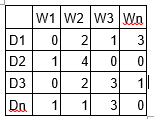 1000documents
Dimensionality reduction
A dimensionality-reduction algorithm converts this matrix into the product of two smaller matrices
Documents to topics and topics to words
Document represented as a vector of topics
Understand what K3 is about by looking at its words with the highest values
Documents about topic K3 are those with high values for K3 
Documents similar to D43 will have similar topic vectors (use cosine similarity)
W
H
document-term
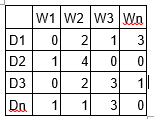 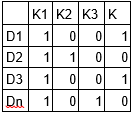 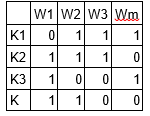 X
k topics x m words
n documents x k topics
n documents x m words
Topic modeling with sklearn
See and try the notebooks and data in this github repo
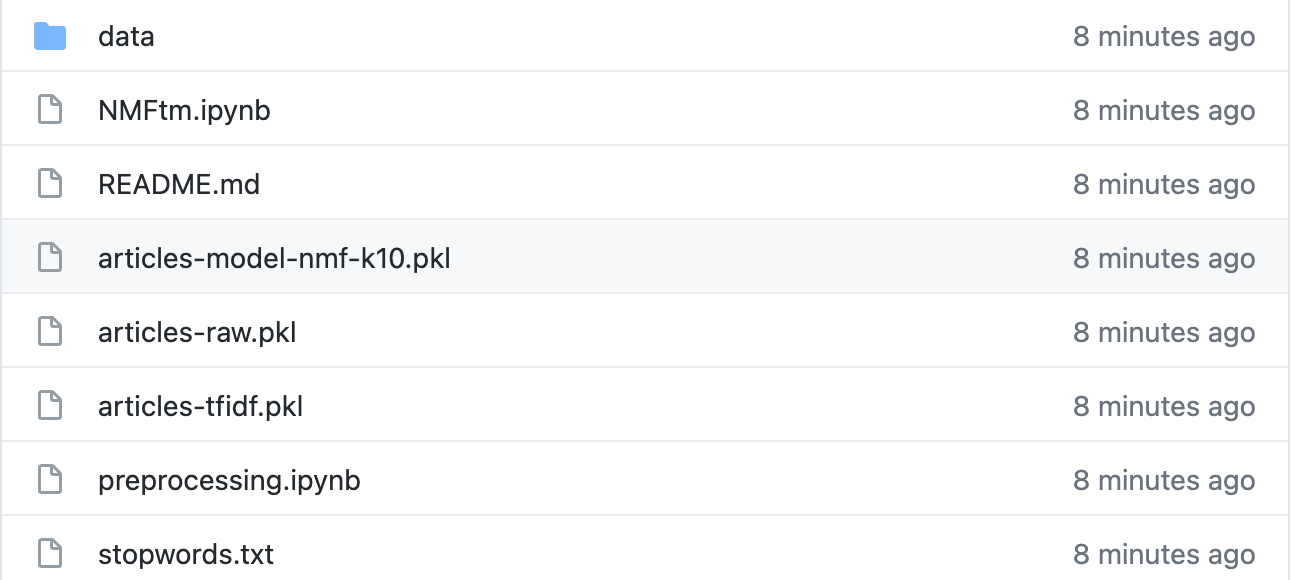 Dimensionality reduction
There are many dimensionality-reduction algorithms with different properties
They are also used for word embeddings
General idea: represent a thing (i.e., document, word, node in a graph) as a relatively short (e.g., 100-300) vector of numbers between 0.0 and 1.0
 Some information lost, but the size is manageable
Topic Modeling Summary
Topic Modeling is an efficient way for identifying latent topics in a collection of documents
The topics found are ones that are specific to the collection, which might be social media posts, medical journal articles or cybersecurity alerts
It can be used to find documents on a topic, for document similarity metrics and other applications